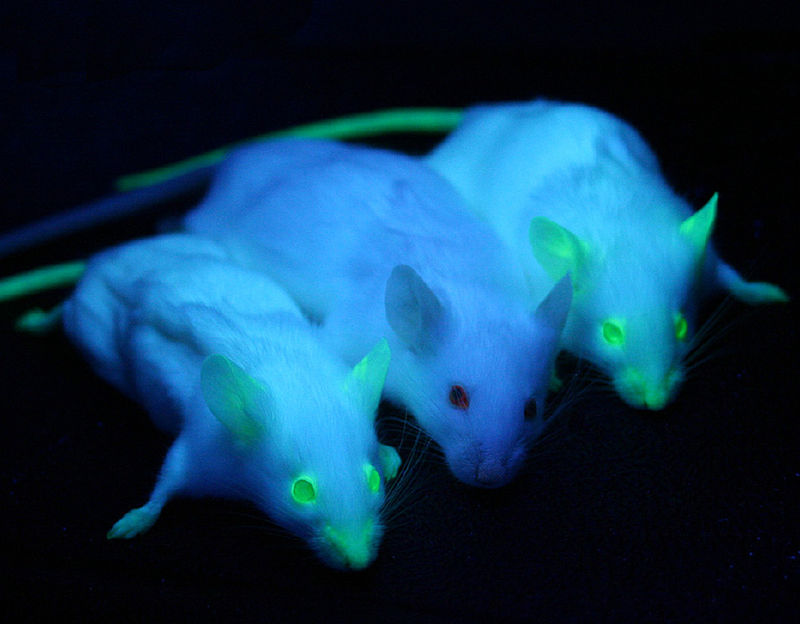 Geenien siirto, muokkaus ja poisto
käsitteitä
Siirtogeeninen
Poistogeeninen
Vektori
Geenikirjasto 
Vastin-dna-kirjasto
Keinotekoinen kromosomi
Mikroinjektio
Sähköimpulssi
Liposomi 
Merkkigeeni 
Opas-RNA
[Speaker Notes: Esti kappaleen tärkeimmät käsitteet ja kirjoita niistä lista. Selvitä samalla kaverin kanssa, mitä ne takoittavat]
Siirtogeenisten eliöiden tuottamisen Menetelmät
Geenin siirto bakteeriin (kloonaus)
Tavoitteena: 
proteiinien tuotanto (insuliini, interferoni)
Geenien monistus
Geenikirjastot 
Toteutus:
Haluttu dna ja plasmidi leikataan samalla katkaisuentsyymillä
Liittäjäentsyymi liittää palat toisiinsa
 Yhdistelmäplasmidi 
Plasmidissa antibioottiresistenssigeeni  mahdollistaa valinnan
Plasmidit bakteereihin
Tumallisen solun geenin muokkaus
Säätelyalue
Intronit - käänteiskopioijaentsyymi
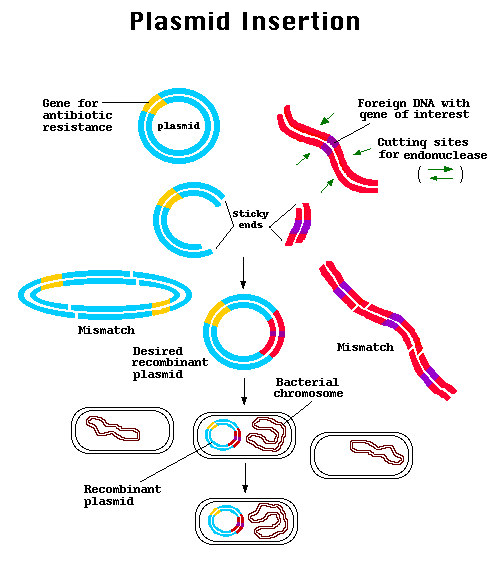 [Speaker Notes: Koska bakteerit jakautuvat nopeasti, voidaan näin tuottaa paljon kopioita halutusta geenista. Tumallisen solun geeniä täytyy muokata ennen siirtoa bakteeriin, koska muuten se ei toimisi. Ensinnäkin tarvitaan säätelyalue, joka kykenee aloittamaan esim. ihmisen geenin luennan bakteerisolussa. Tämän lisäksi ongelmaksi muodostuvat intronit. Bakteerit eivät voi poistaa niitä, joten geenistä tulee poistaa ne ennen siirtoa. Tämä tehdään käänteiskopioijaenstyymin avulla. Sen avulla l-rna voidaan muuttaa vastin-dna:Ksi. Tällöin introneja ei enää ole, koska l-rna:sta ne on poistettu.]
Geenin siirto hiivasoluun
Tavoitteena: 
Proteiinien valmistus: insuliini, kasvuhormoni
Toteutus: 
Plasmidit 
Keinotekoiset kromosomit
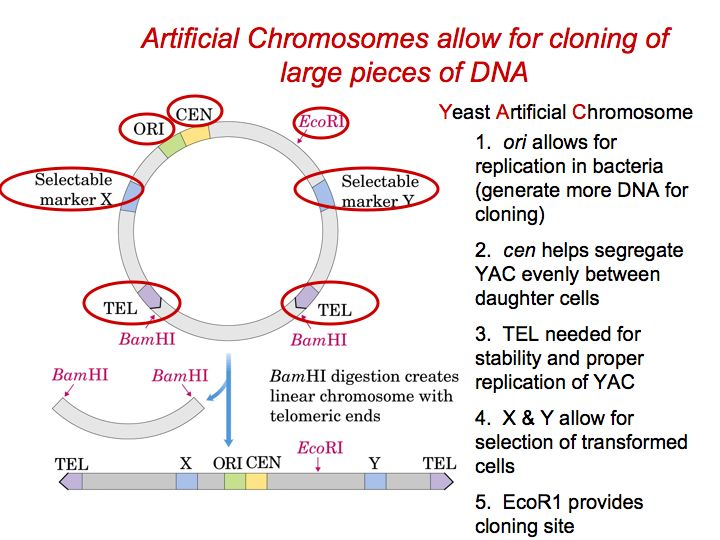 [Speaker Notes: Miten hiiva eroaa bakteereista? Aitotumainen Miksi halutaan siirtää geenejä aitotumaisiin? Koska bakteereissa ei aina kyetä tuottamaan halutulla tavalla toimivia geenejä]
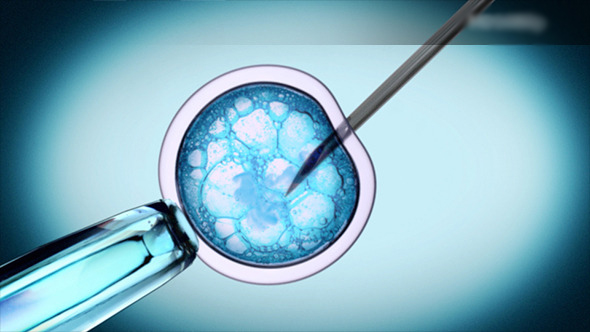 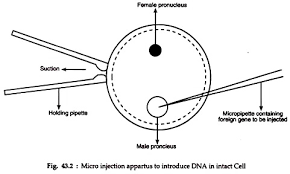 Geenin siirto eläinsoluun
Tavoitteena: 
Proteiinien tuotanto
Geenihoidot 
Toteutus:
Menetelmät: 
Mikroinjektio 
Geenin siirto esitumaan
Sähköimpulssi
Liposomi 
Virusvektorit 
Tarvitaan: 	
Merkkigeeni
Koetin
Poistogeenisten eliöiden tuottamisen menetelmät
Tavoite: 
Tehdä jokin geeni toimintakyvyttömäksi
Menetelmät: 
Mutaatio geeniin
Alkion kantasoluihin geeniä muistuttavia keinotekoisia geenejä
Crispr –tekniikka
Kotitehtävät
Tehtävät: 2,3,4
Katsotaan dokumentti muuntogeenisestä ruoasta
Mitä etuja muuntogeenisestä ruuasta on?
Mitä haittoja siihen liittyy?
Miksi muuntogeeninen ruoka tulisi sallia?